BLACKHAWK SCHOOL DISTRICT CITIZENS’ ADVISORY COMMITTEE
Blackhawk School District has begun the process of exploring what could the future of education look like in the District.  This exploration includes all stakeholders and is comprised of five (5) sub-committees.
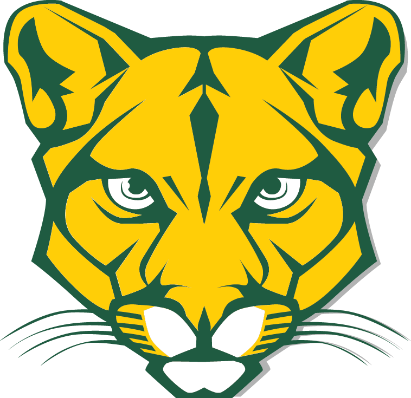 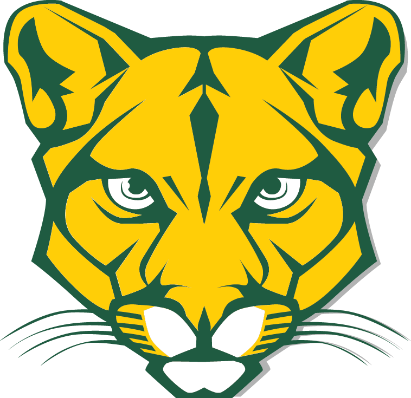 CITIZENS’ ADVISORY COMMITTEE
PURPOSE – 

Blackhawk Board of School Directors voted to create a Citizens’ Advisory Committee to determine the best opportunities and solutions for developing 21st Century facilities to address district and community needs.
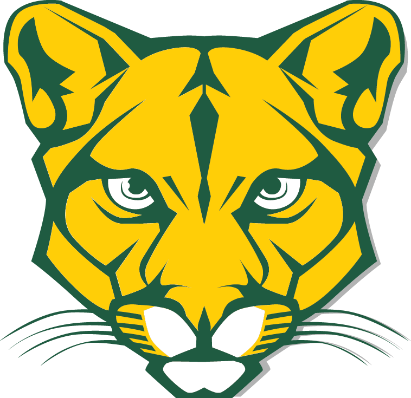 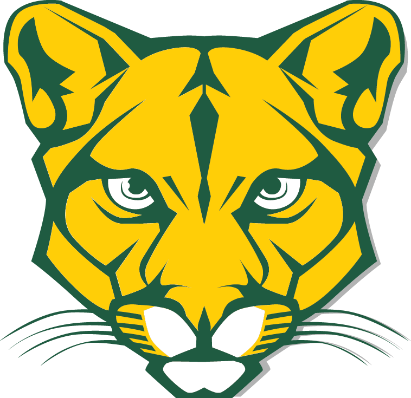 CITIZENS’ ADVISORY COMMITTEE
HOW DID I GET HERE?

Ideally, the Citizens’ Advisory Committee (CAC) should be comprised of community members who have expertise in a specific category, or citizens willing to commit the time to research national trends in any given category.
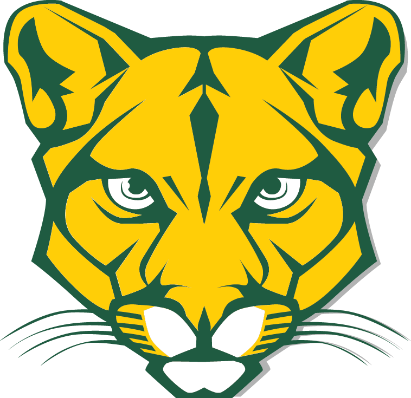 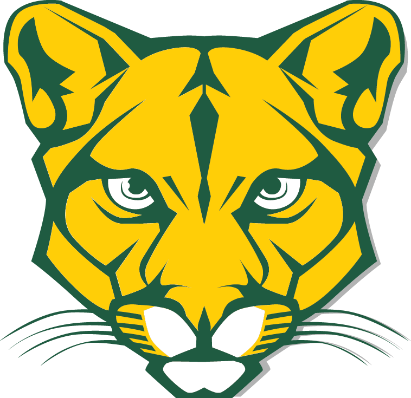 CITIZENS’ ADVISORY COMMITTEE
TENTATIVE MEETING DATES:

October 18, 2018	– Initial meeting
November 27, 2018	– Sub-committees update
January 29, 2019	– Sub-committees progress
March 26, 2019		– Sub-committees recommendation(s)

(ALL MEETINGS ARE SUBJECT TO CHANGE)
(ADDITIONAL MEETINGS MAY BE ADDED IF NECESSARY)
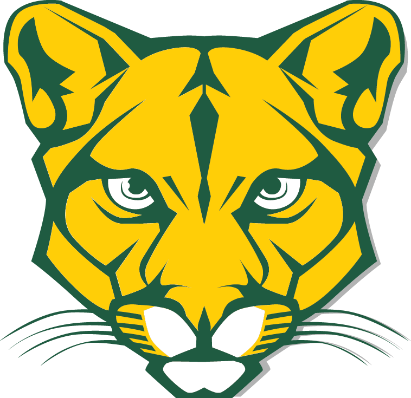 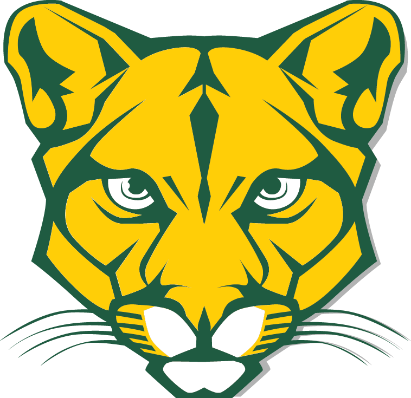 CITIZENS’ ADVISORY COMMITTEE
Sub-Committees:

District Overview and Demographics
Fiscal Conditions
Learning Tools, Pedagogy, and Educational Spaces
Facilities, Safety, and Security
Community Facilities and Community Partnerships
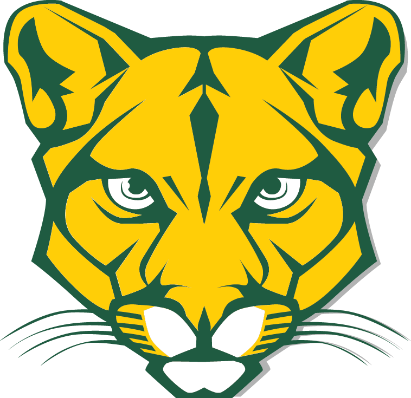 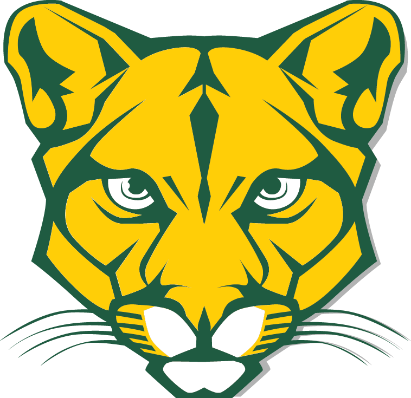 CITIZENS’ ADVISORY COMMITTEE
SUB-COMMITTEE MEMBERS:
 
Sub-committees were assigned an administrator, at least one (1) School Board Member, an Eckles professional (architect or engineer), and a number of community members (some chosen for their expertise; others their desire to serve.)
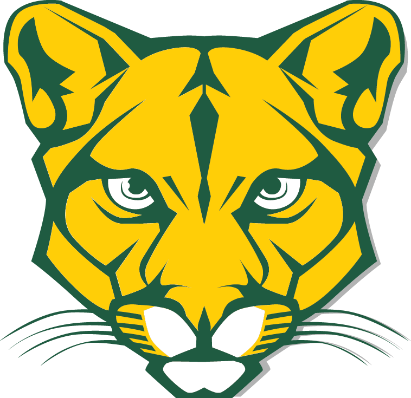 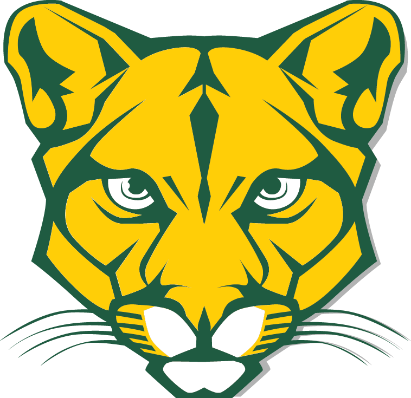 CITIZENS’ ADVISORY COMMITTEE
ADVISORY COMMITTEE & SUB-COMMITTEE MEETINGS:

Not School Board Meetings
They will be advertised and open to the public
Meetings are opportunities for committee members to report to the group and to prepare for Advisory Committee Meetings
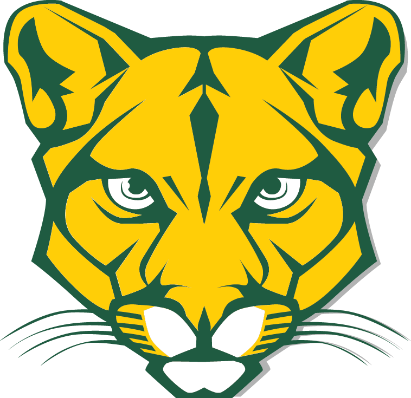 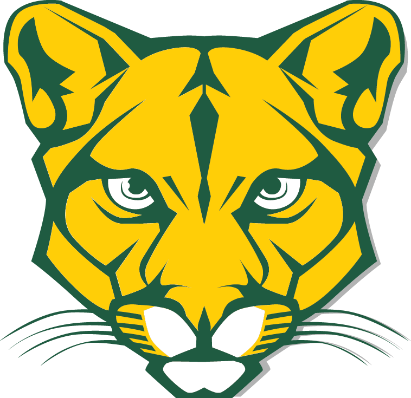 CITIZENS’ ADVISORY COMMITTEE
ADVISORY COMMITTEE & SUB-COMMITTEE MEETINGS:

Sub-committees should develop their “governance”
Method of committee communication
“Task” of each sub-committee
Meeting productivity
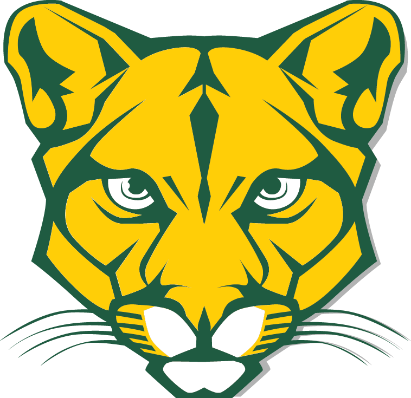 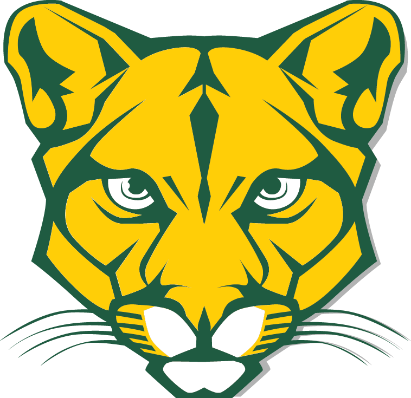 CITIZENS’ ADVISORY COMMITTEE
ADVISORY COMMITTEE & SUB-COMMITTEE MEETINGS:
TASKS:
Review sub-committee overview and “homework”
Prepare reports for Citizens’ Advisory Committee meetings
Develop scenarios to discuss with sub-committee and report to Citizens’ Advisory Committee
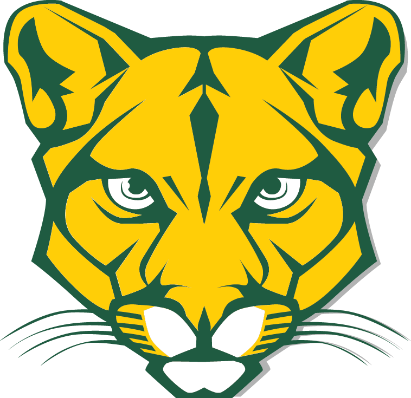 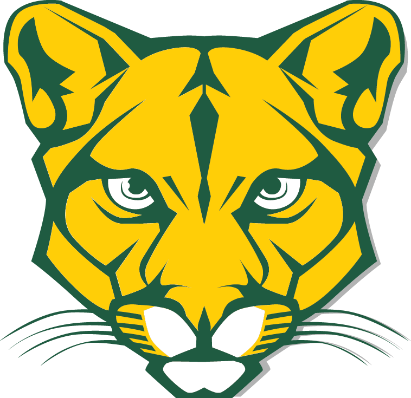 CITIZENS’ ADVISORY COMMITTEE
ADVISORY COMMITTEE & SUB-COMMITTEE MEETINGS:
TASKS:
Develop “pros” and “cons”
Collect data between sub-committee and CAC meetings
Did you seek out additional necessary data
Did you reach out to other sub-committees
Include, where appropriate, potential costs and savings
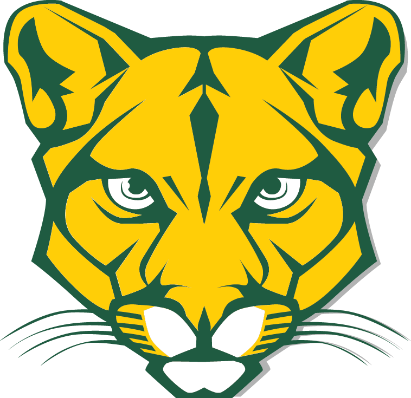 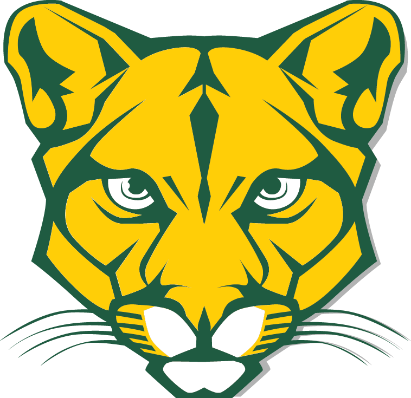 CITIZENS’ ADVISORY COMMITTEE
ADVISORY COMMITTEE & SUB-COMMITTEE MEETINGS:
TASKS:
Did you explore partnerships
Did you think and address any consequence(s), impacts as a result of…, for recommendations
Prepare presentations that are detailed and organized
Be prepared to answer questions
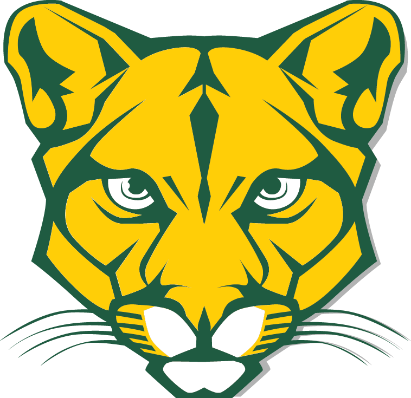 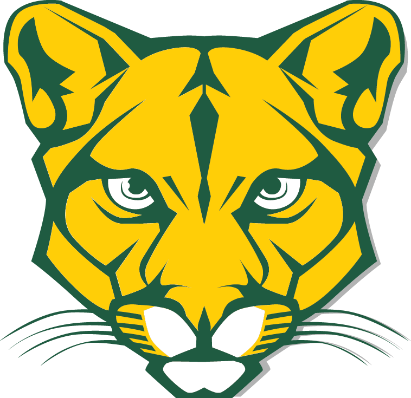 CITIZENS’ ADVISORY COMMITTEE
CLEAR MESSAGES:

No preconceived outcomes
Everyone’s opinion is important, valued and deserves to be heard
Discussion is encouraged
Outright disagreement and disregard of other’s opinions is not appropriate
Active participation by ALL members is imperative
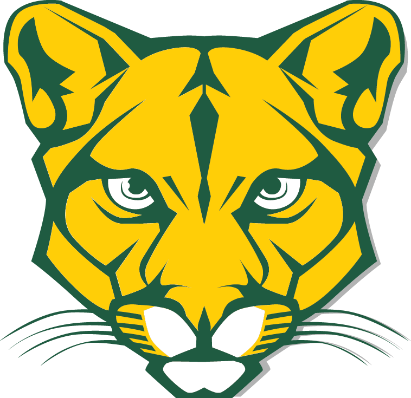 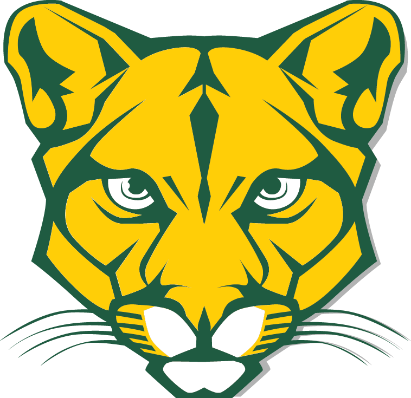 CITIZENS’ ADVISORY COMMITTEE
COMMUNICATING THE MESSAGE:

How do we get the each sub-committee’s message, along with the Advisory committee’s message, “out”?
Marketing